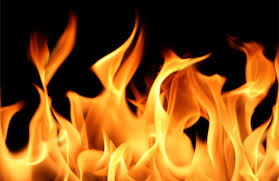 Вогонь суперечливий. 
                                                                             Гастон Башлар
Вогонь суперечливий. 
                                                                             Гастон Башлар
МАНДРІВКА  КРІЗЬ   ВОГОНЬ
ВОГОНЬ СУПЕРЕЧЛИВИЙ…
ГАСТОН БАШЛАР
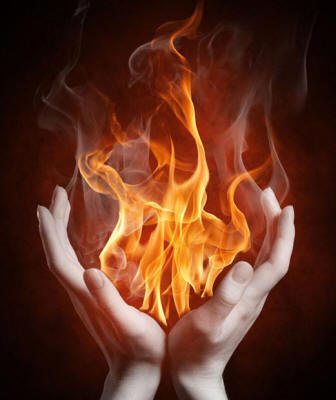 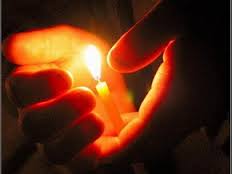 ВОГОНЬ СЕРЦЯ
ВОГОНЬ- ПІЗНАННЯ
ВОГОНЬ ЯК СВІТЛО
ВОГОНЬ ПАМ*ЯТІ
ВОГОНЬ - ВЛАДА
БОЖЕСТВЕННИЙ ВОГОНЬ
ВОГОНЬ - КАРА
СИМВОЛ 
СИЛИ ЛЮДИНИ
ВОГОНЬ - ЗАГРОЗА
ВОГОНЬ - ЗЛО
ВОГОНЬ - ОБЕРІГ
ВОГОНЬ - РУЙНАЦІЯ
ВОГОНЬ - ЖИТТЯ
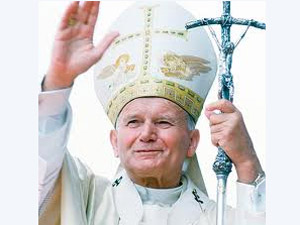 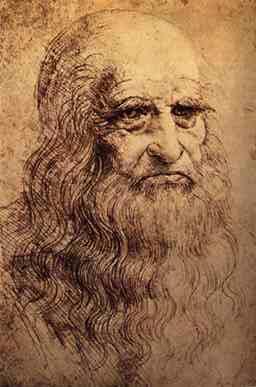 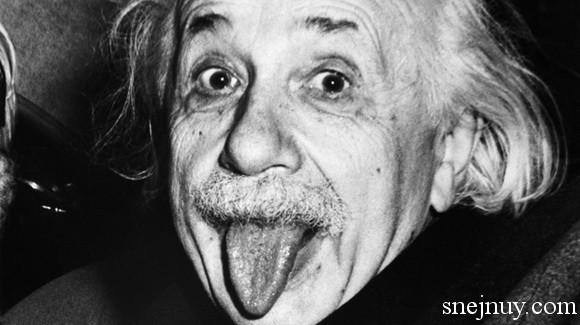 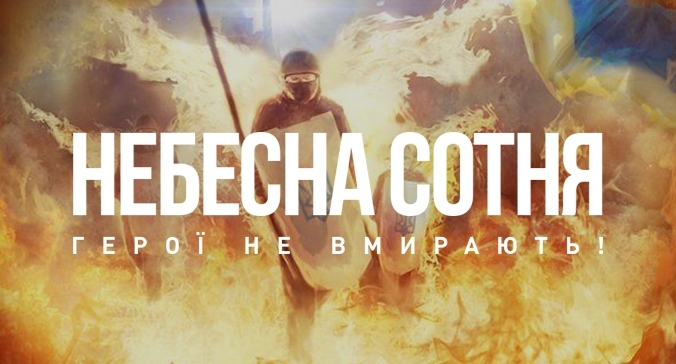 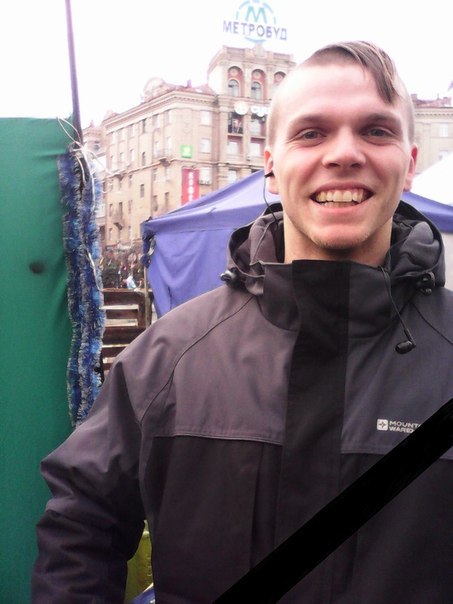 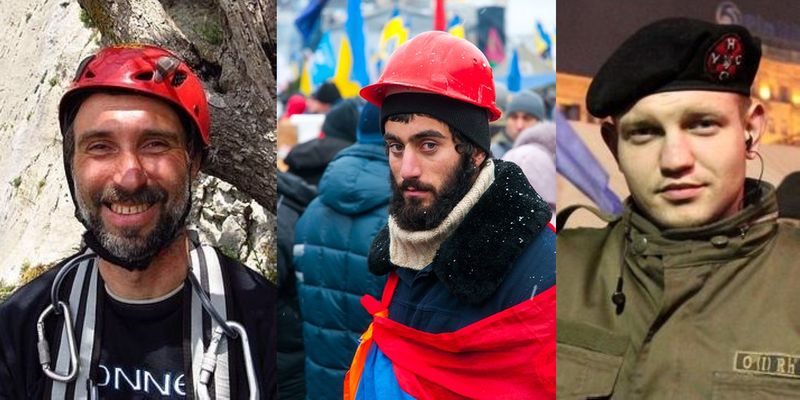 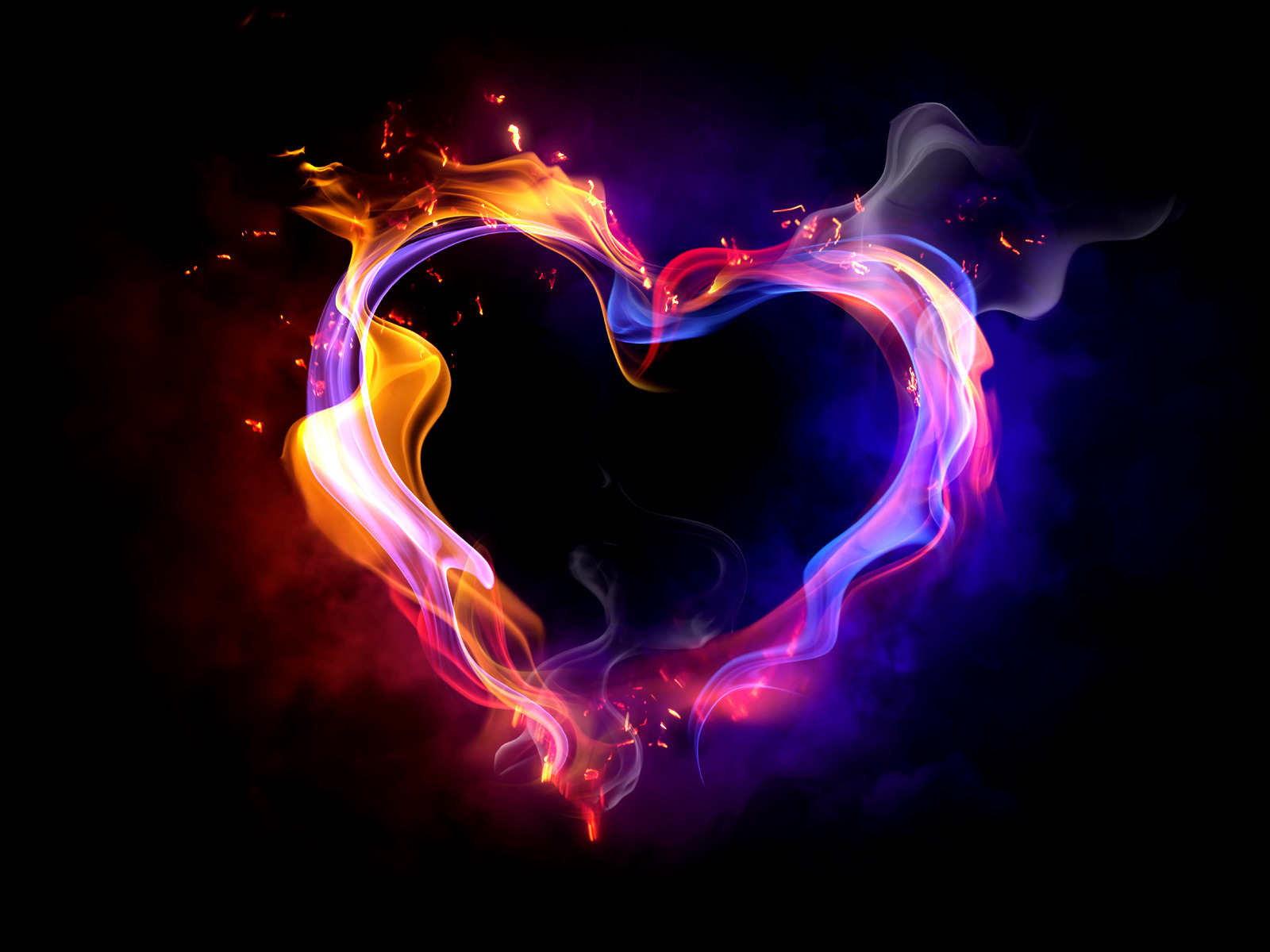 1. Рано спалахнув у ньому дух     патріотизму.
 2. Зажевріла надія…
 3. Бажання любові спалахнуло,
      як тільки йому минуло
      вісімнадцять.
 4.  В одну мить він запалав 
      люттю.
 5.   Серце її обпікала заздрість…
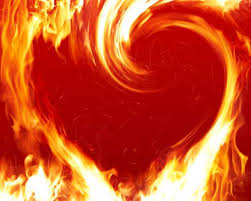 Вогонь добра і любові  
                                     
Пасербиця
Попелюшка
Поліанна
Вогонь  ненависті


Ахілл
Мачуха
Красень Сміт
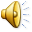 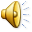 Фольклорні казки про Змія Горинича, 
Міфологія: міфи про Прометея, про Геракла, 
про народження Ахілла;
Біблія
Література:  “Іліада”, “Одіссея” Гомера,
 “Біле Ікло”, “Жага до життя” Дж. Лондона; 
“ Різдвяна пісня у прозі ” Ч. Діккенса, 
 “ Коник - Горбоконик ” П. Єршова, “Мауглі”
 Р. Кіплінга.  
Вогонь серця: “Попелюшка” Ш. Перро, 
“Поліанна” Е. Портер.
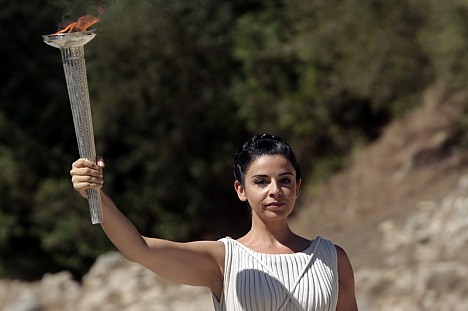 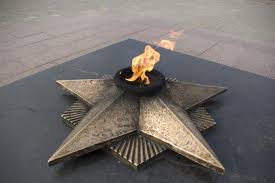 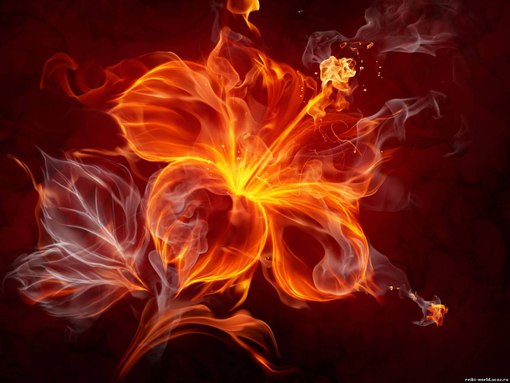 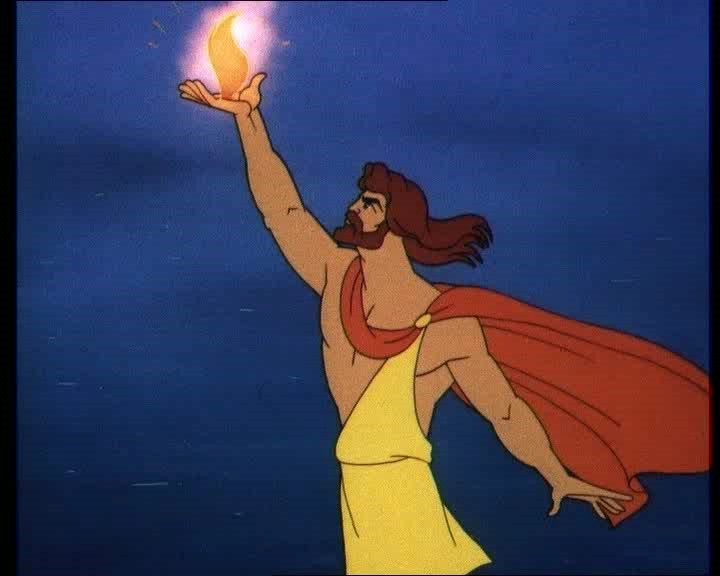 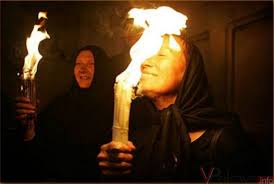